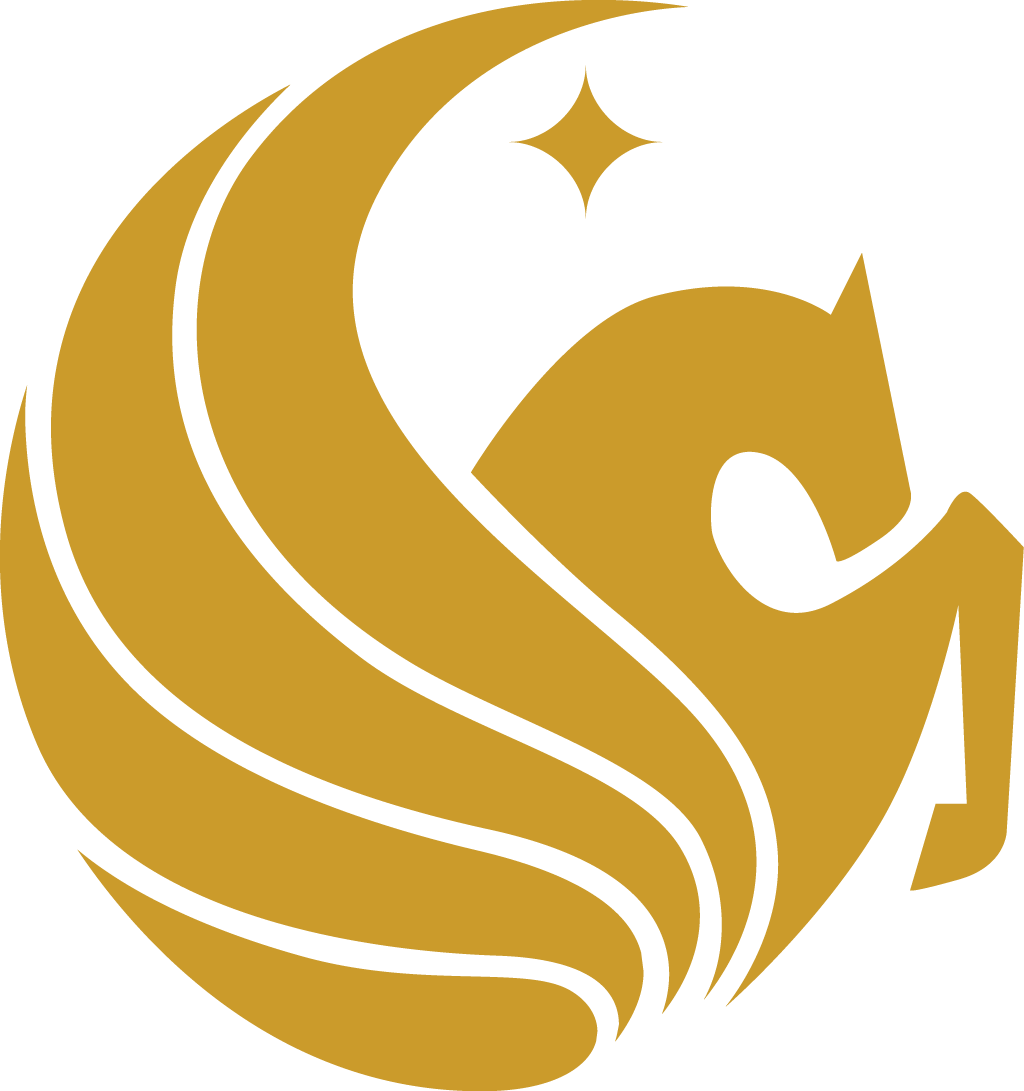 Project 11: Security and Privacy of the Communication Channels among IoT DevicesREU Student: Dean WasilGraduate mentor: Omar NakhilaFaculty Mentors: Dr. Zou and Dr. TurgutMay 28 – June 3, 2016: Week 2
Accomplishments:
Read and summarized 3 research papers involving Wi-Fi, Li-Fi, and location services security
Researched Wi-Fi security protocols and Li-Fi
Moved towards a research direction of a mobile data consumption attack
Issues/problems encountered and solutions (if any):
Finding ideas for my research direction
Moved from Wi-Fi security, to Li-Fi Security, to mobile data security
Plans for next week:
Continue reading papers relating to Evil Twin Attack, Denial of Services / Convenience Attack, identifying network users, and mobile data attacks.
Work with Omar in performing and learning these attacks
Perform tests relating to my research idea and use these tests to build an attack